Stekken
Bladstek
Topstek/kopstek, 
Tussenstek, 
Stengelstek (winterstek), 
Wortelstek
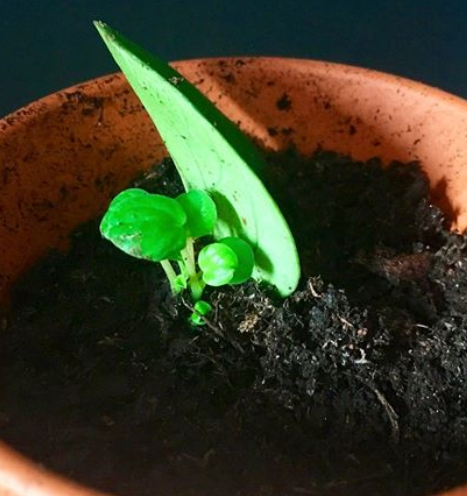 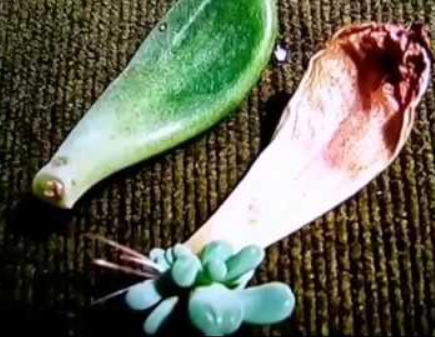 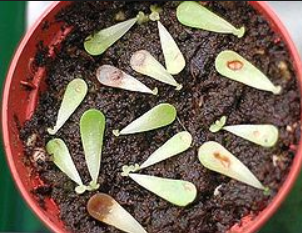 Echeveria								Peperomia
Bladstek:
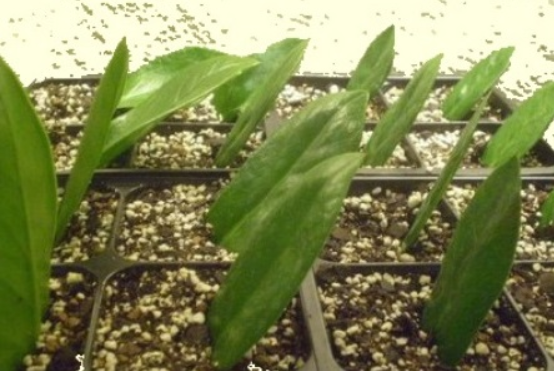 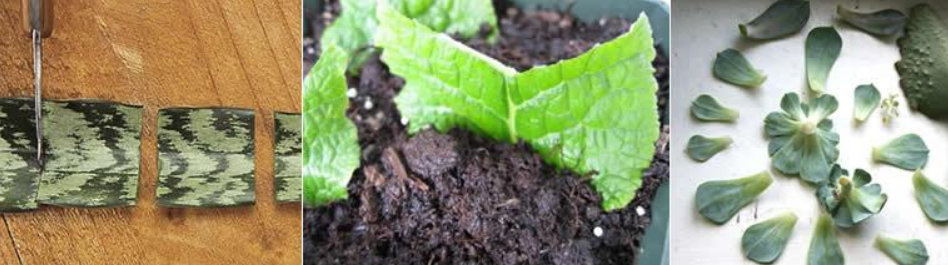 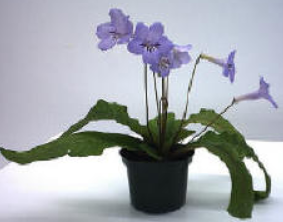 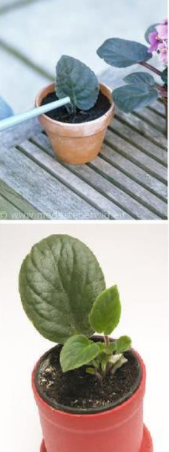 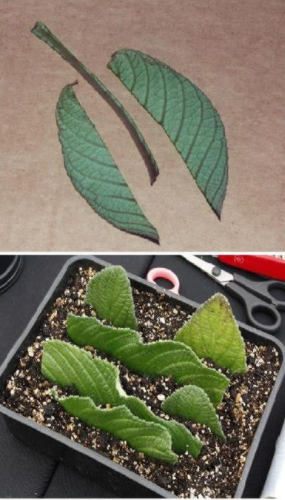 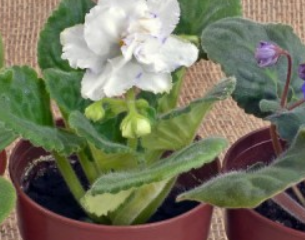 Streptocarpus




							Saintpaulia
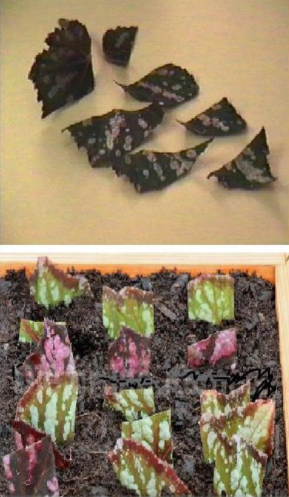 Begonia Rex							Bladstek:
								stek van een blad; een
								heel blad of een deel 
								van het blad
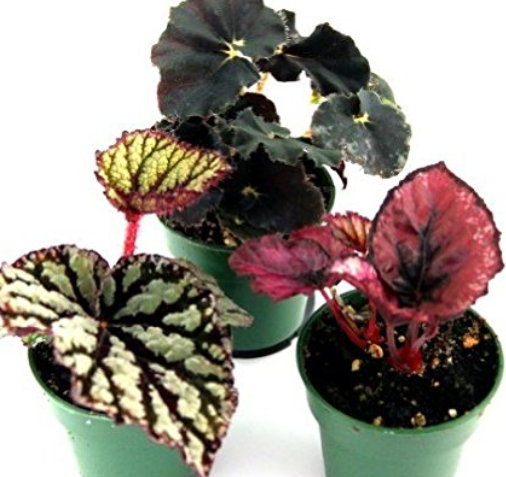 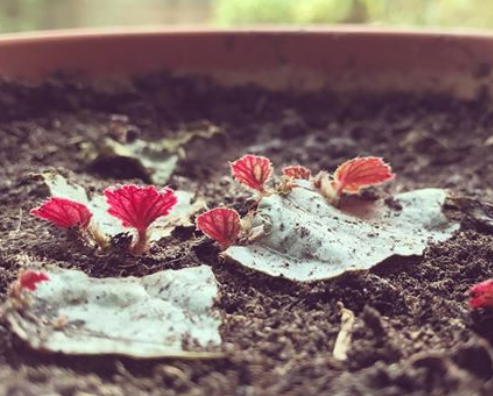 Topstek / kopstek:
Stuk stengel met aantal blad(paren) en de kop. 
Van zijscheuten = kopstekken  (meerdere X)
Eindkop van moerplant = topstek (1x)
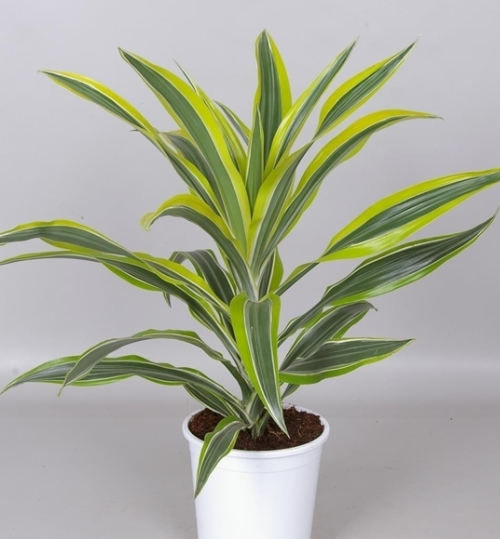 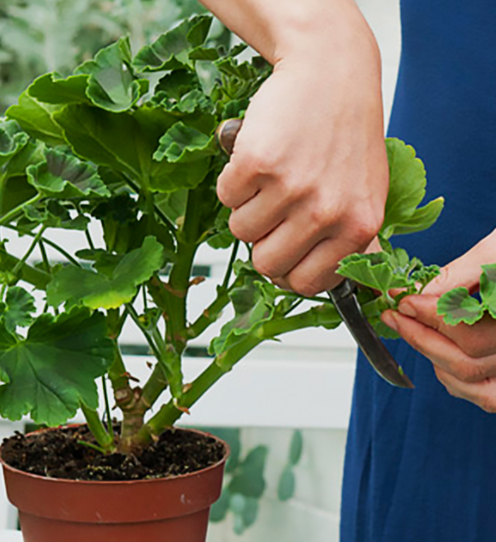 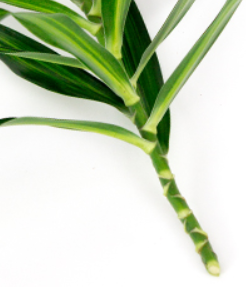 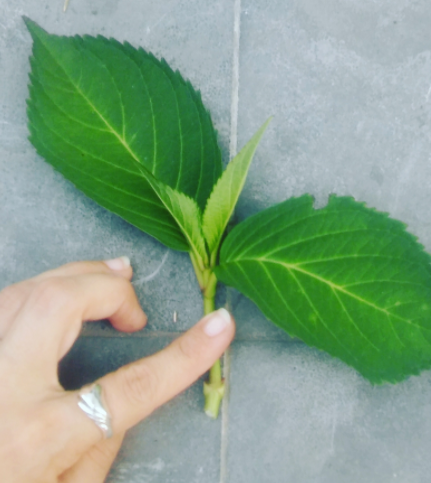 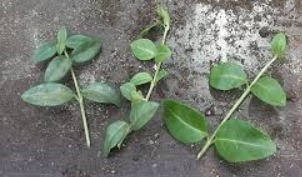 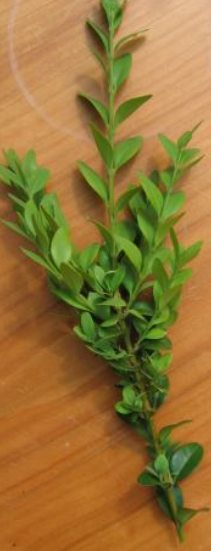 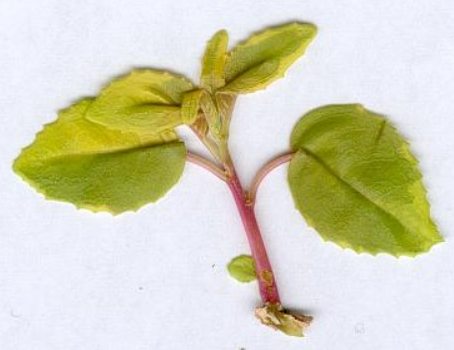 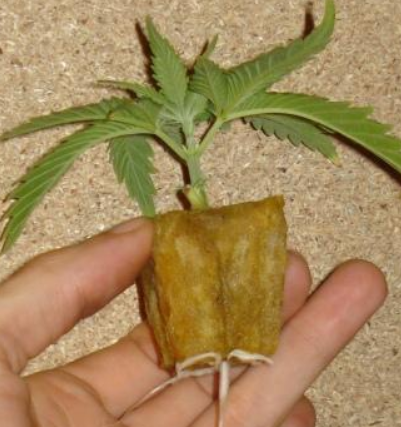 Tussenstek:
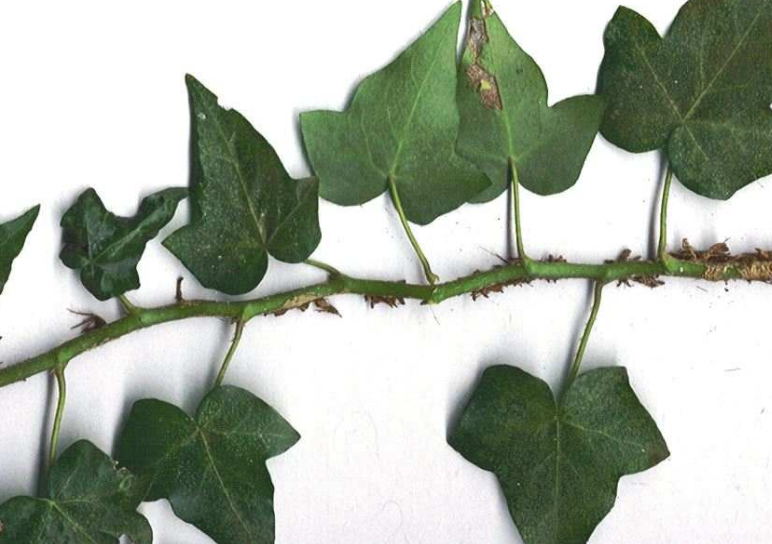 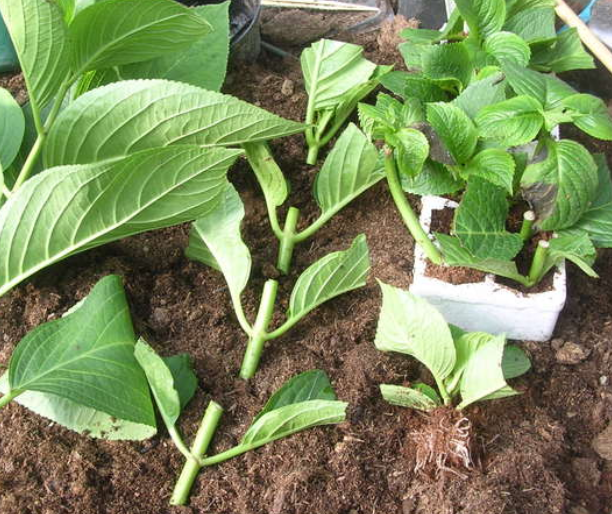 Hedera
							Hydrangea
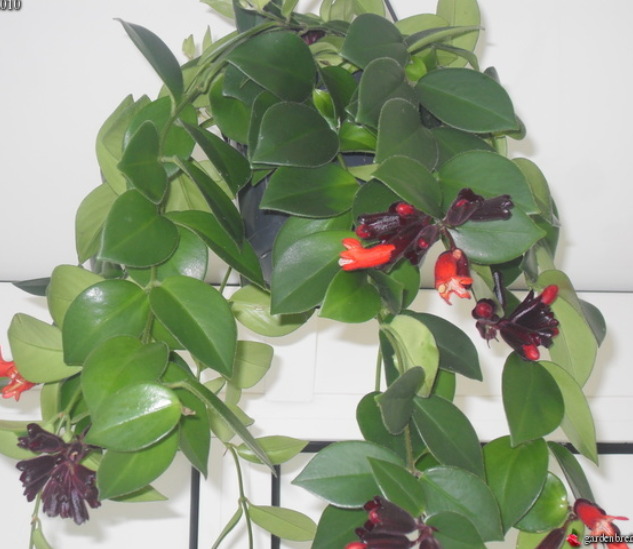 Tussenstek:
Stek van een stuk stengel, met blad, zonder kop
Stengelstek (winterstek):
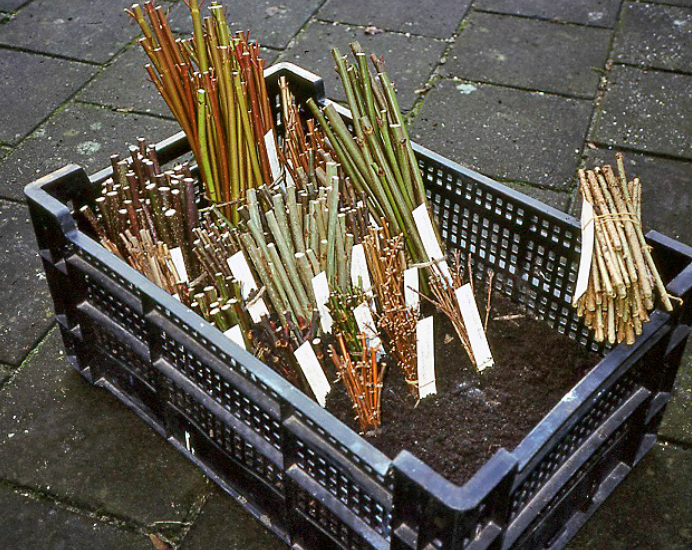 Stukken stengel (1 jarige houtachtige takken) zonder blad 
Bundelen en onderste deel in vochtige grond plaatsen.
Stekken in wintermaanden (okt./febr.)
Ook wel houtstek genoemd
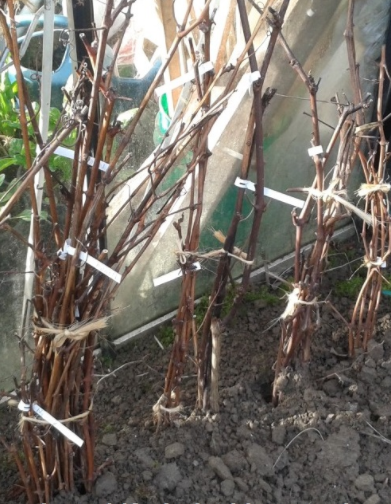 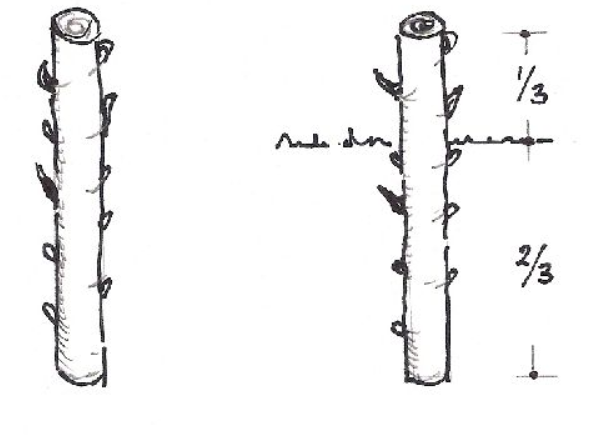 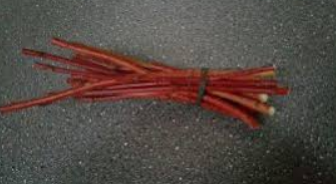 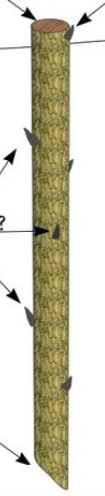 Voorbeelden: 
Cornus, Vitis, Forsythia, Budleia
Wortelstek
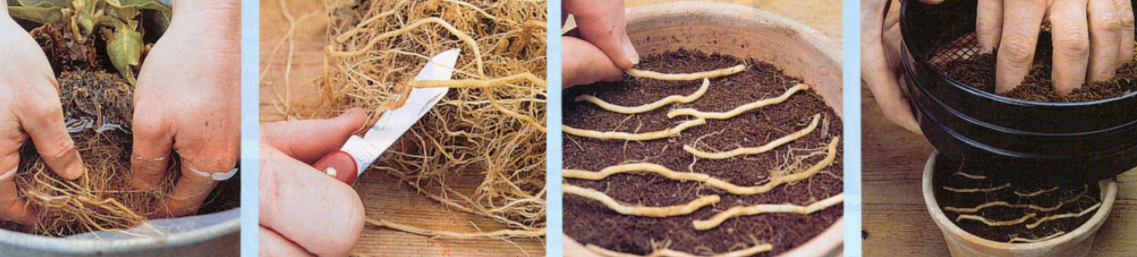 Stukjes van de wortel van een plant op vochtige grond leggen en er een klein laagje grond overheen strooien.
Vaak toegepast bij vaste planten
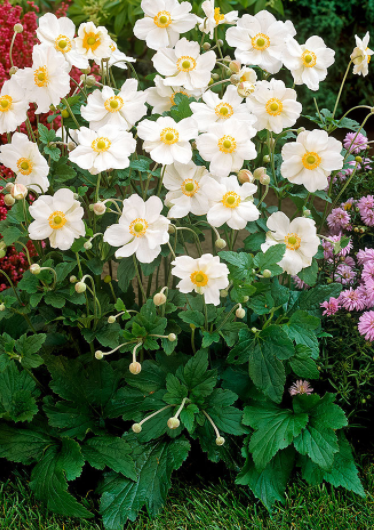 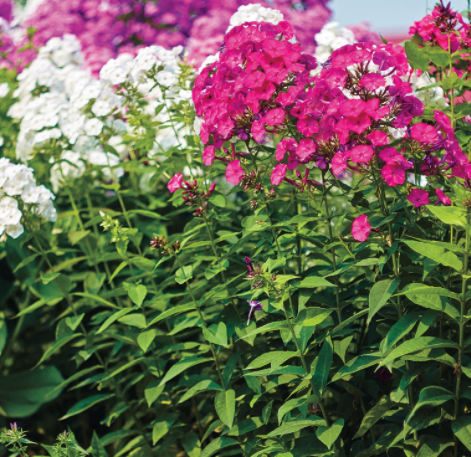 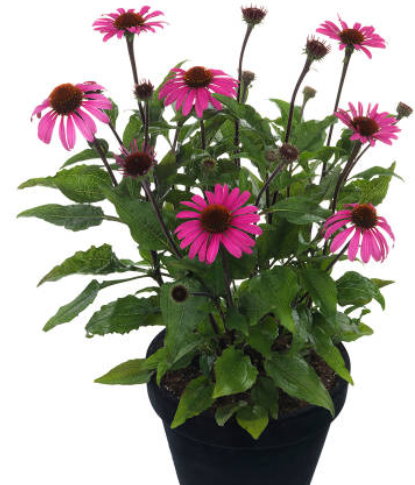 Phlox (Paniculata Gr)
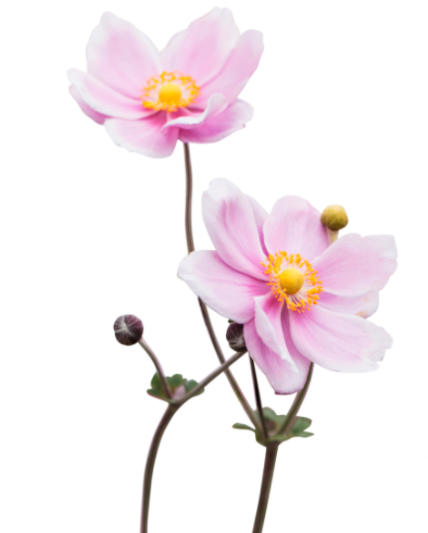 Anemone hybrida
Echinacea
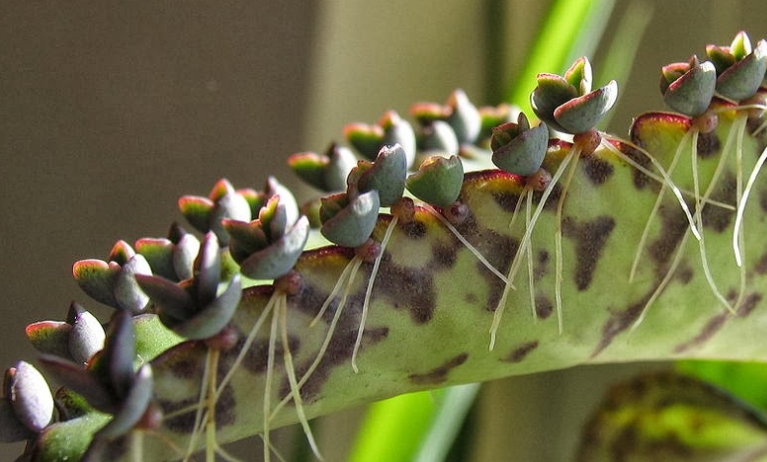 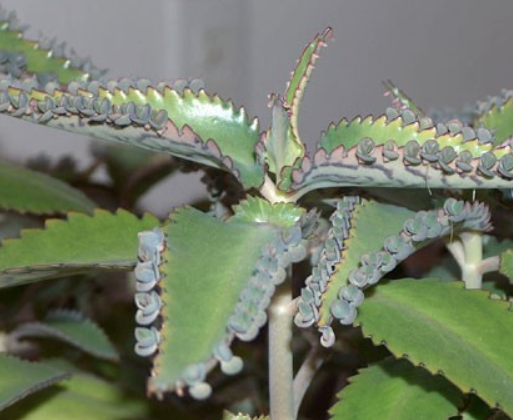